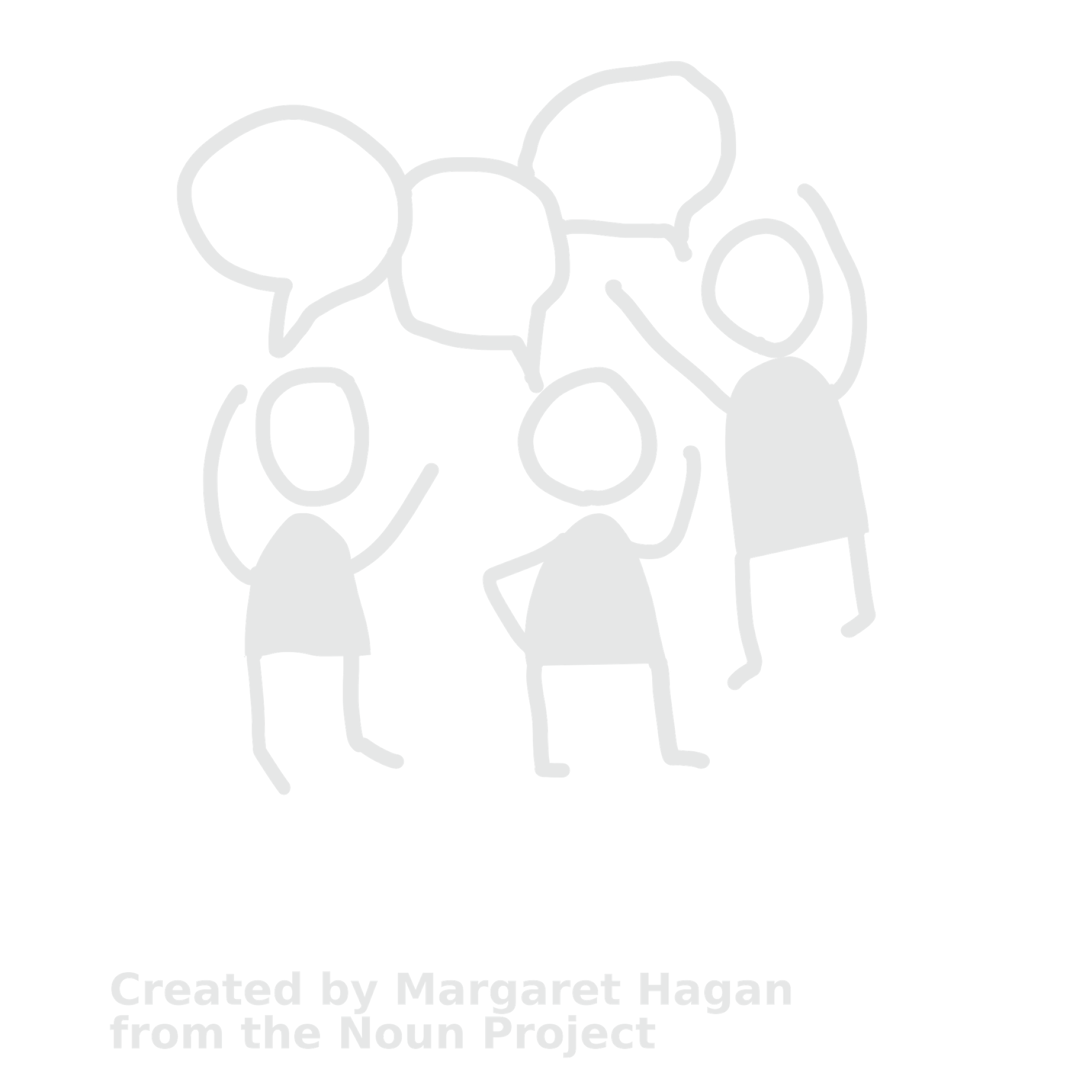 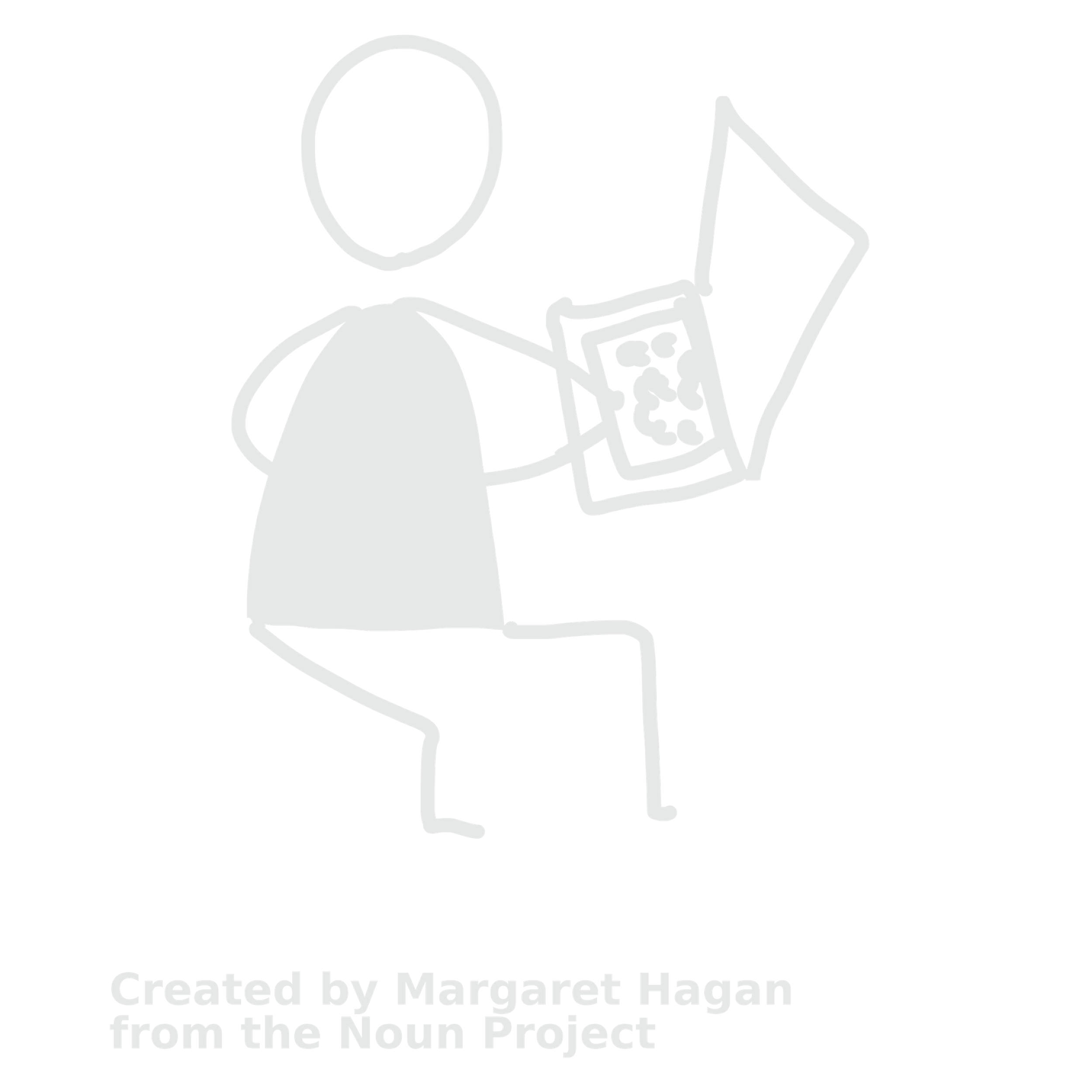 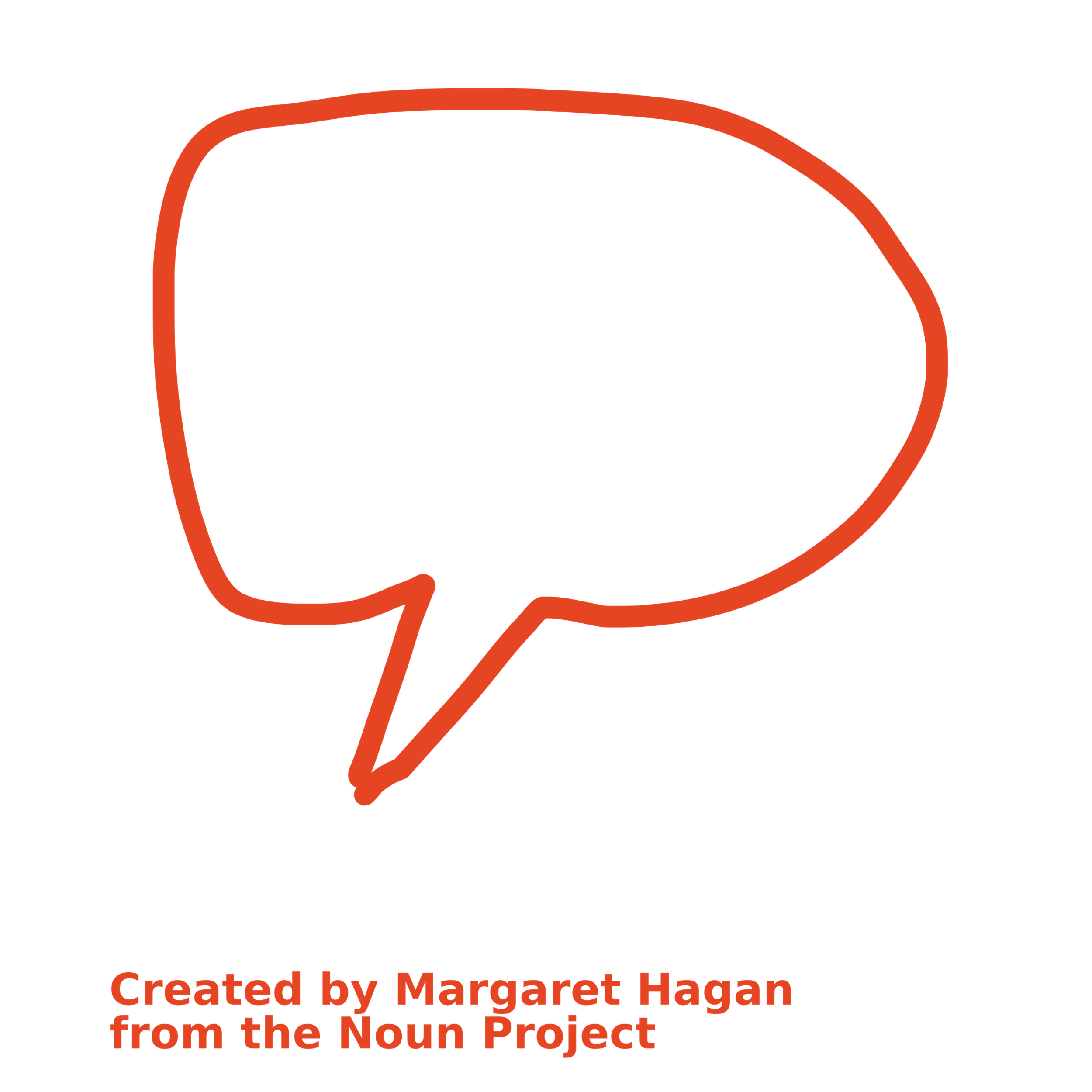 Unleashing Information and Digital Literacy Skills through generative AI
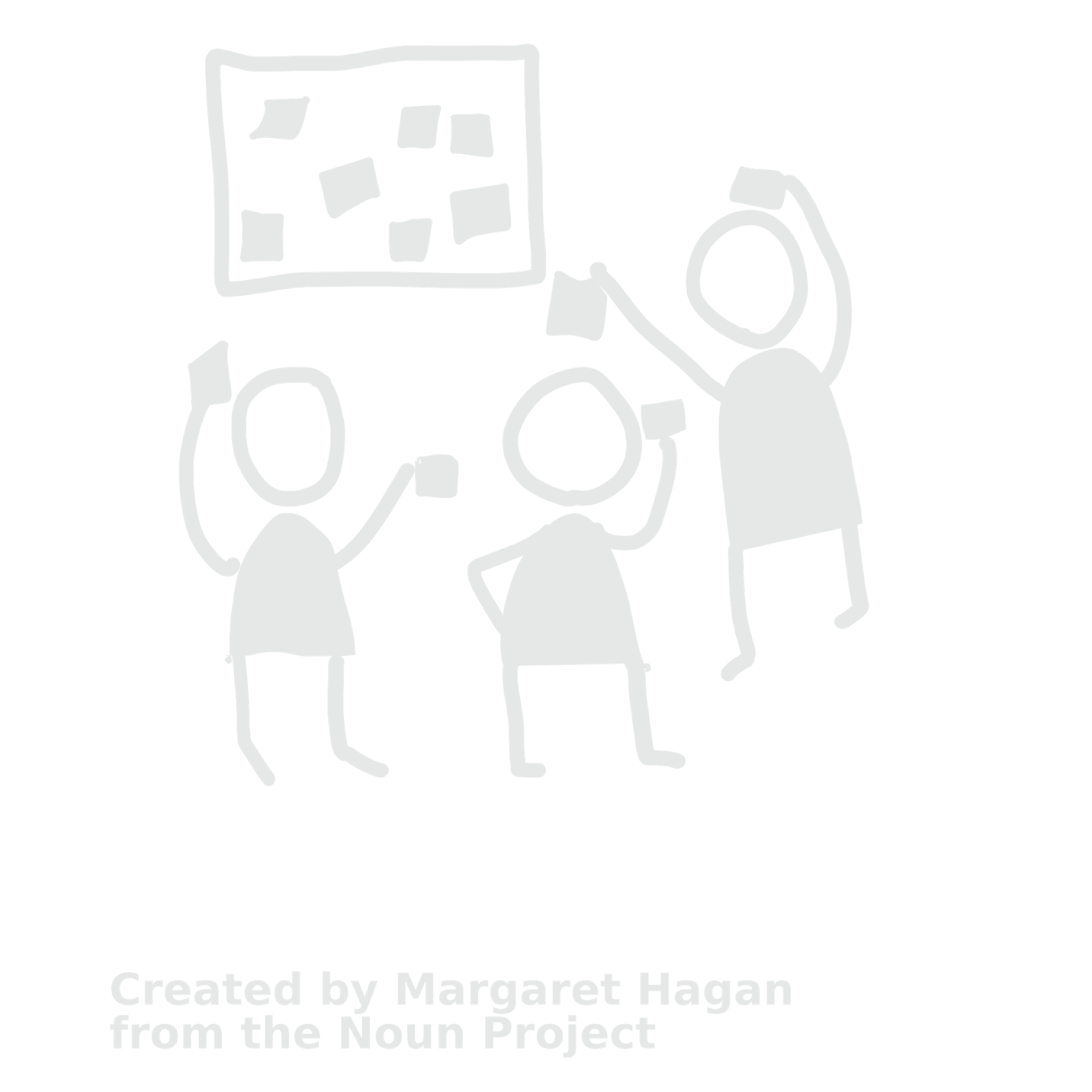 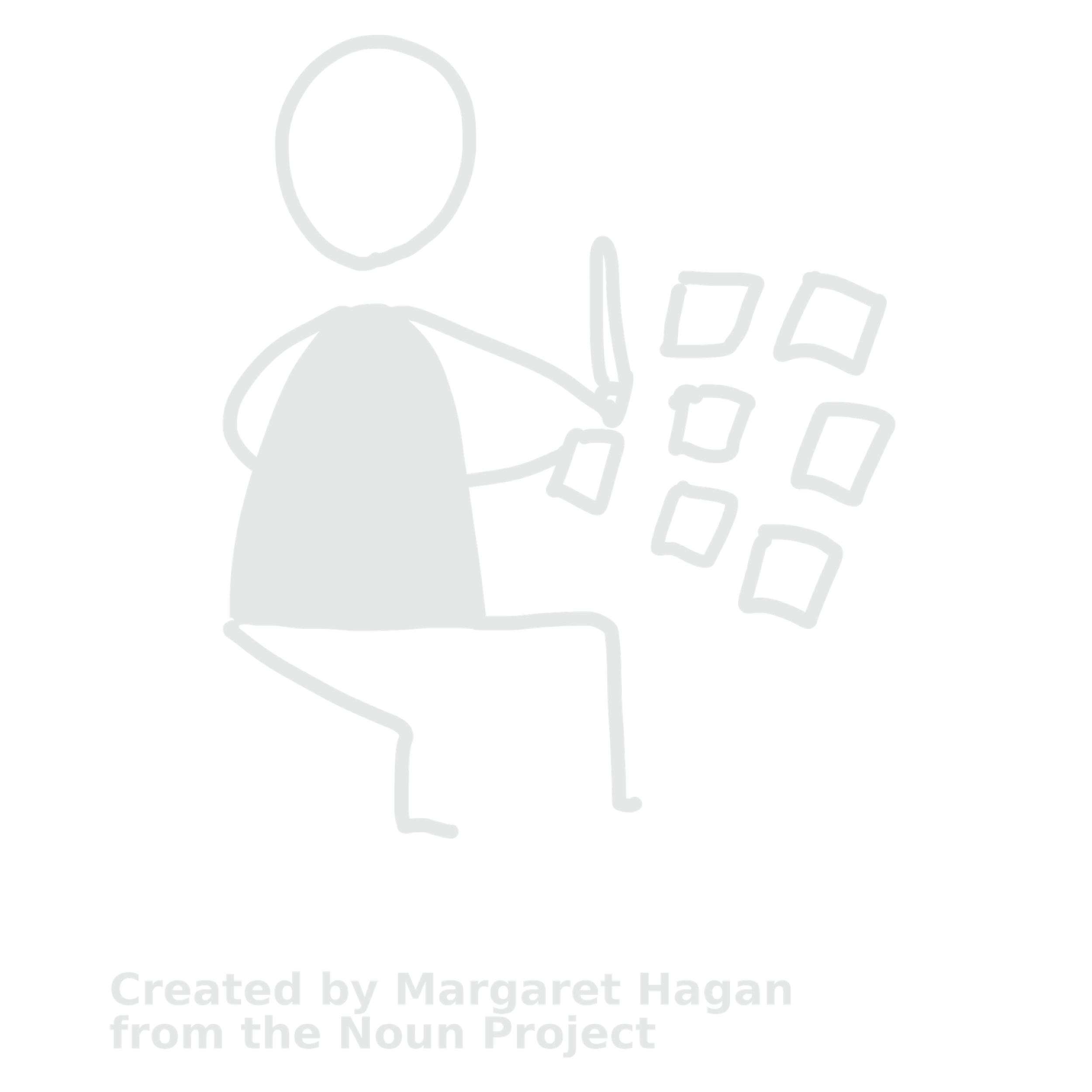 Agenda:
Introduction (AI + IDL): 5 mins 
Examples: 10 mins 
Activity (chat at table + brainstorm): 25 mins  
Wrap Up: 5 mins
Introduction to IDL and Generative AI
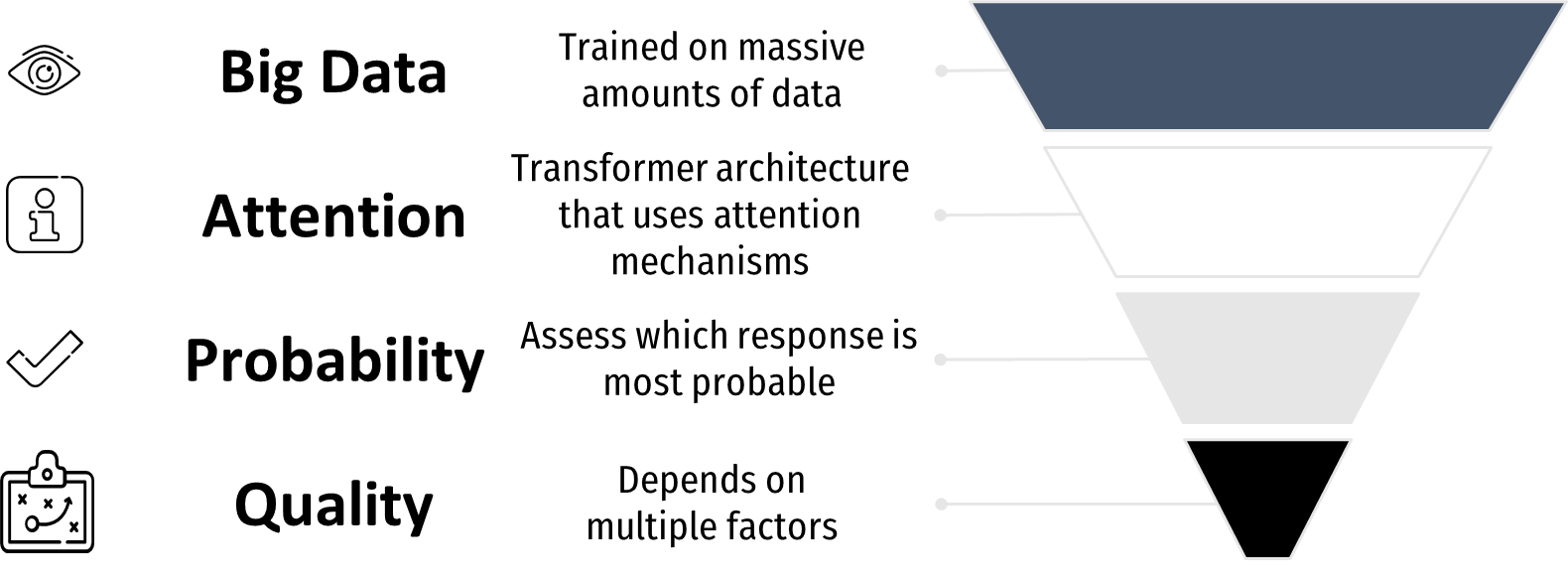 [Speaker Notes: Generative AI tools is trained on massive amounts of text data using a technique called unsupervised learning. This means that it does not require labelled data, but rather learns from patterns in the data. For example, it might learn that certain words tend to follow others, or that certain phrases are more common in certain contexts.
The key innovation behind these tools like is its use of a transformer architecture that uses attention mechanisms to learn the relationships between words and generate coherent text. The attention mechanism allows the model to focus on certain parts of the input text while generating the output text, which improves its ability to generate coherent and contextually relevant text.
When generating text, ChatGPT uses a probabilistic approach to generate the most likely words given the input prompt. This means that it generates multiple possible outputs and assigns a probability to each one based on how likely it is to be a good fit for the input prompt.
The quality of the generated text depends on several factors, including the amount and quality of the training data, the complexity of the prompt, and the size of the model. Larger models tend to generate better text, but they also require more computing power and resources. 

These tools address the underlying issue of information and digital literacy in students. IDL is a graduate quality, and what underpins this is… (next slide)]
Graduate Quality: IDL
Information and digital literacy is the ability to locate, interpret, evaluate, manage, adapt, integrate, create and convey information using appropriate resources, tools and strategies.
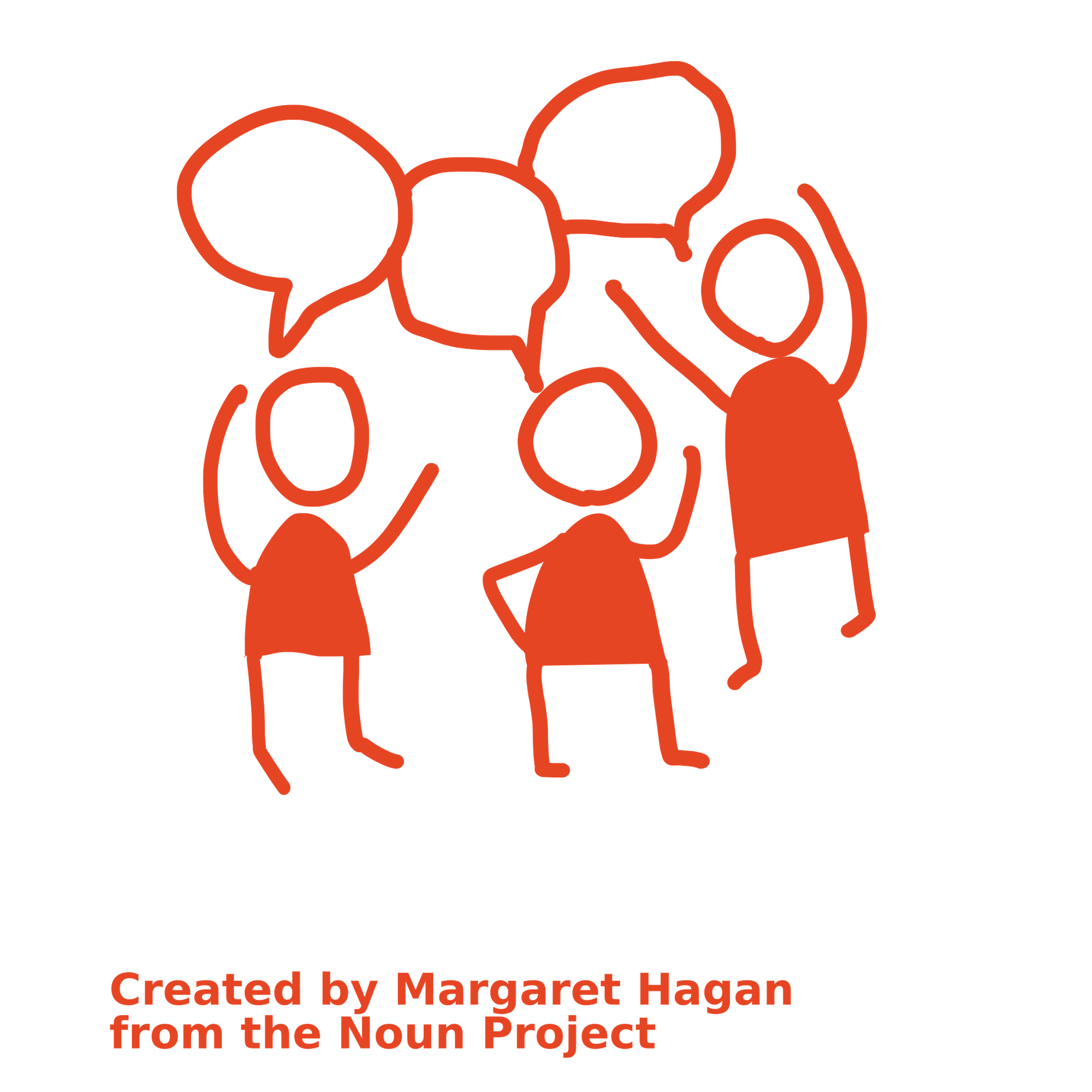 Unpacking IDL skills
Scope an information need
Location of information and data
Interpretation and evaluation of data
Ethical and legal access and use of information and data
Adoption, integration and synthesis
Use of digital resources, tools and strategies
Example 1:Location of data and information
[Speaker Notes: Show an example prompt


We’ve chosen a scenario but you can work on your own scenario to include applicable detail to your discipline, to ensure assessments are authentic whilst using the component of the rubric identified here. 

Boolean logic and synonyms are strengths of tools for ChatGPT]
ChatGPT Prompts
Act as an expert librarian with knowledge of constructing searches in scholarly databases. Provide suggestions for synonyms for a search on transition programs for young children

 Read the ChatGPT responses
Example 2: Interpretation and evaluation of sources
[Speaker Notes: Show an example prompt]
ChatGPT Prompt
1. What are some criteria or methods that can be used to evaluate a journal article for a university assignment?

2. Act as a tutor in [insert program and year level]. Ask me questions based on the evaluation criteria above that will help me to evaluate the information in a journal article for my assignment on [insert topic]: 
Read the ChatGPT responses
Additional evaluation resourcesGeneral evaluation criteria checklists: CRAAP, TRAAP
Hjørland, B. (2012). Methods for evaluating information sources: An annotated catalogue. Journal of Information Science, 38(3), 258-268. https://doi.org/10.1177/0165551512439178
Example 3:Ethical and legal access and use of data and information Interpretation and evaluation of sources
[Speaker Notes: Show an example prompt
https://www.perplexity.ai/search/918ecc0a-bde8-44fb-af63-204971fe8524?s=c
https://chat.openai.com/share/68cd8007-cfc8-420e-bf94-9eea76a99ed1
Students create a prompt that asks ChatGPT/perplexity write a short piece on ____topic and provide some references in support of it. Fact check the text, work out the sources, are they real & the tutor can lead discussions around reflective questions around the ethics of source attribution and hallucination of generative AI and how the tool demonstrates how they go about searching (discussion point).]
ChatGPT/Perplexity Prompts
You're a science communicator and have to write a piece on the development genetically modified mandarins to support the taste and overall quality in the 2000s and 2010s. Write a news report, including 5 academic sources written in APA referencing style.

Read the ChatGPT responses
Read the Perplexity responses
[Speaker Notes: https://www.perplexity.ai/search/918ecc0a-bde8-44fb-af63-204971fe8524?s=c
https://chat.openai.com/share/68cd8007-cfc8-420e-bf94-9eea76a99ed1]
What does IDL look like in your 
discipline or unit of study?
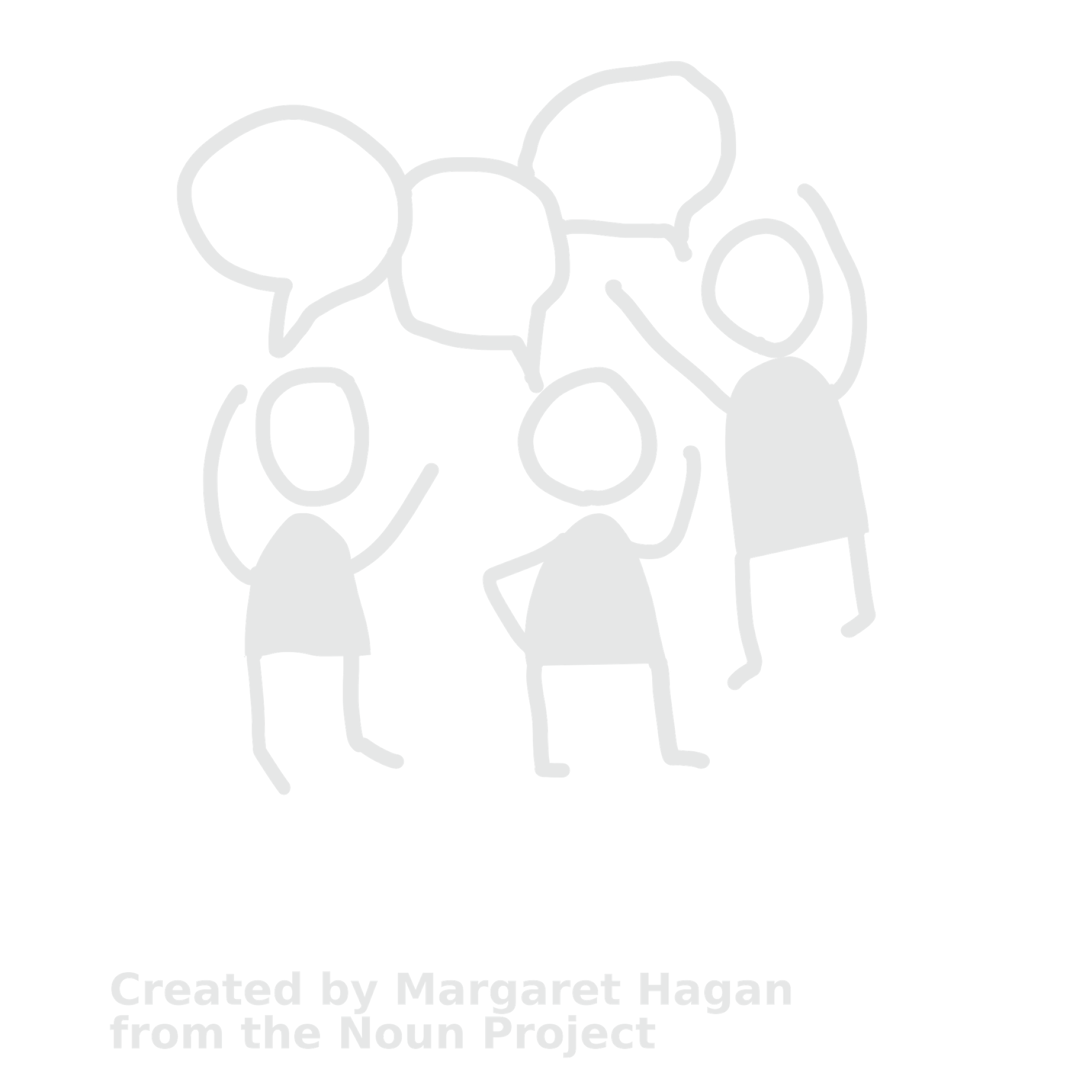 [Speaker Notes: Contextualising]
ACTIVITY:

bit.ly/AI-IDL
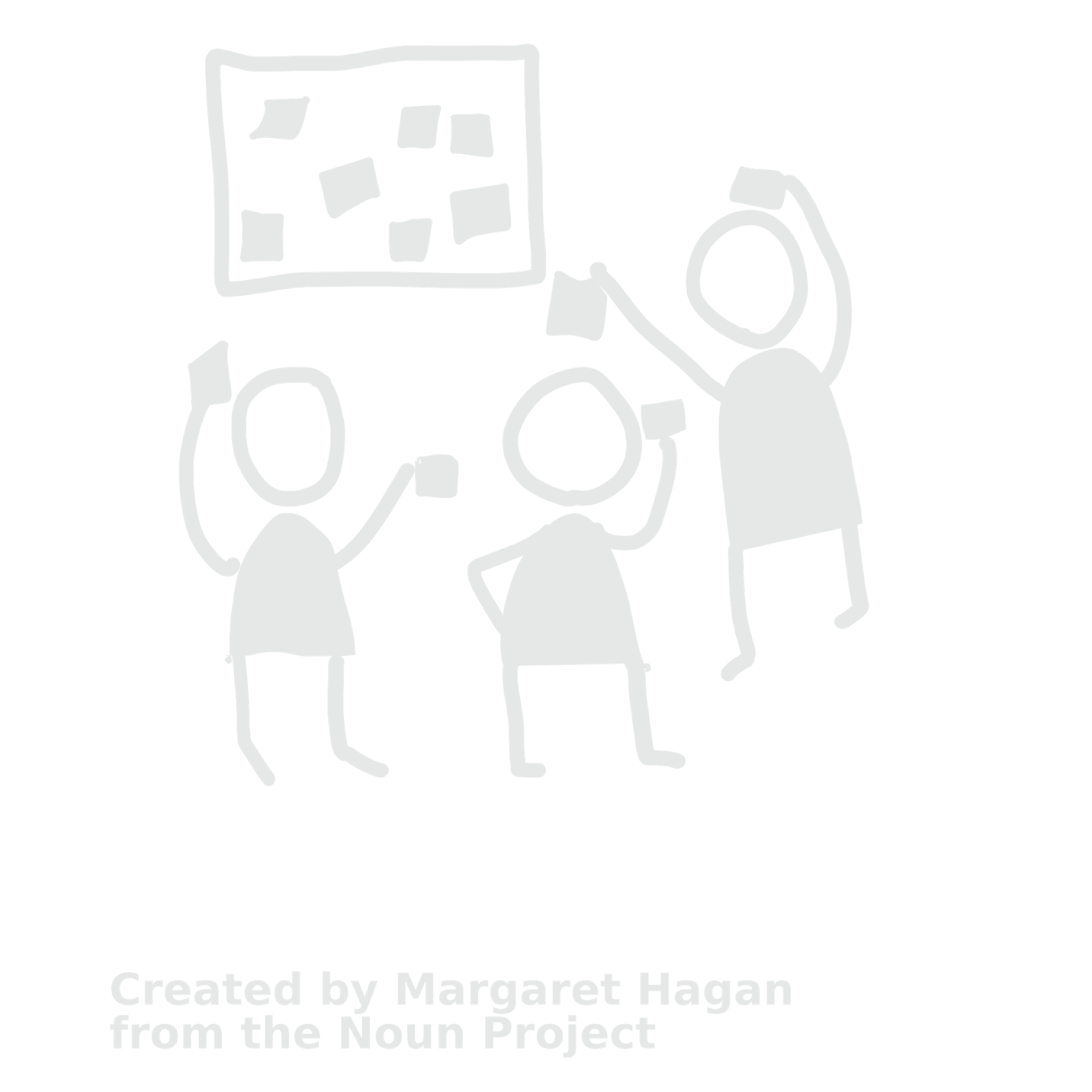 (25 mins)
Activity (25 mins)
Brainstorm learning activities which be can run with your students to help them develop or demonstrate IDL skills
Brainstorm what the prompt/s would need to contain for a student to complete the task. (I.e. knowledge on features of a comprehensive search, evaluation techniques/frameworks) 
Brainstorm support you may need to design/develop this activity
[Speaker Notes: Academics use their skillset/SME
You now have a definition of the IDL skill on your table + what this skill looks like (rubric rows?)]
1.Brainstorm learning activities which can be run with your students 
to help them develop or demonstrate IDL skills
2.Brainstorm what the prompt/s would need to contain for a student to complete the task. (E.g. knowledge on features of a comprehensive search, evaluation techniques/frameworks)
3.Brainstorm support you may need to design/develop this activity
KEY TAKEAWAYS + NEXT STEPS
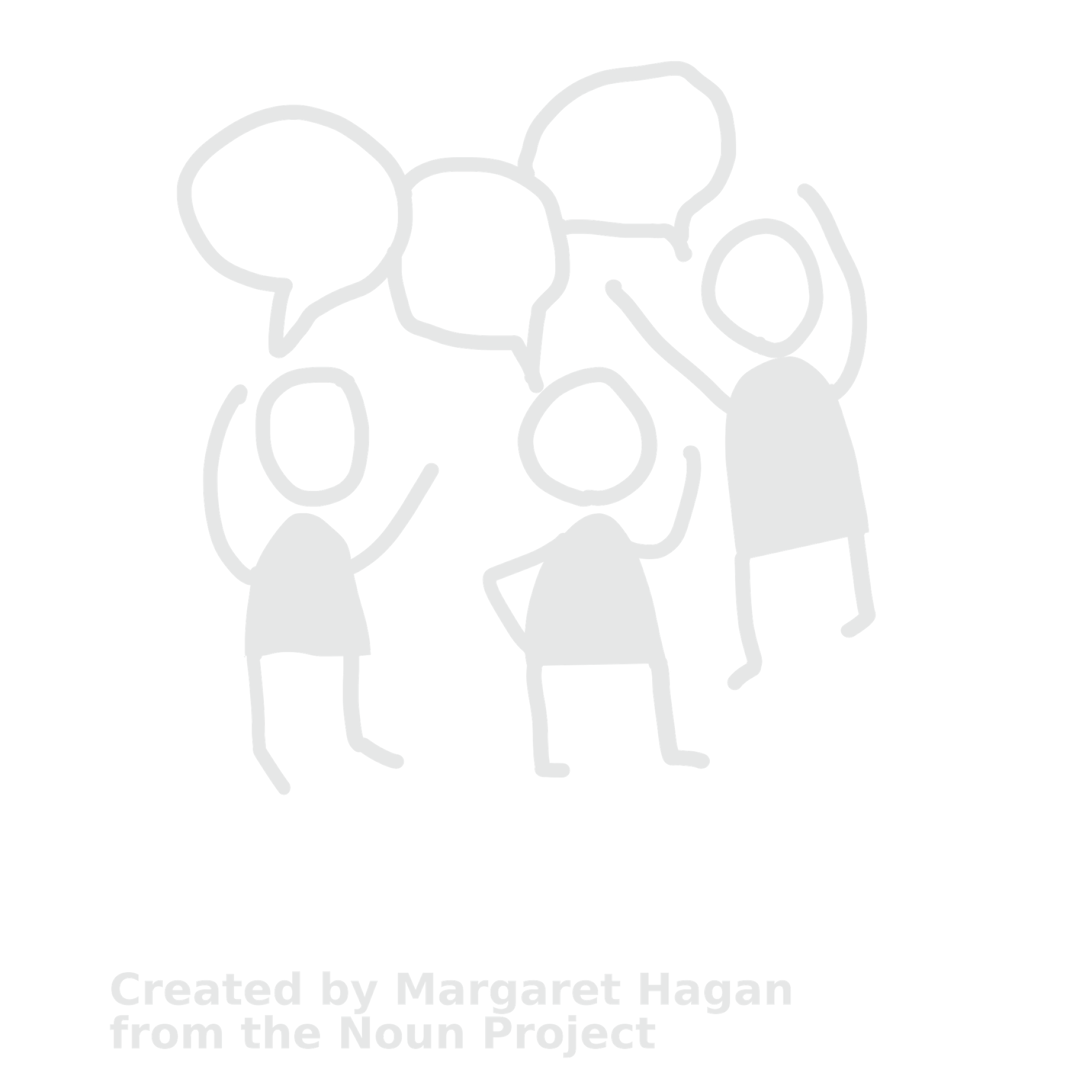 (5 mins)
Partnering with the Library
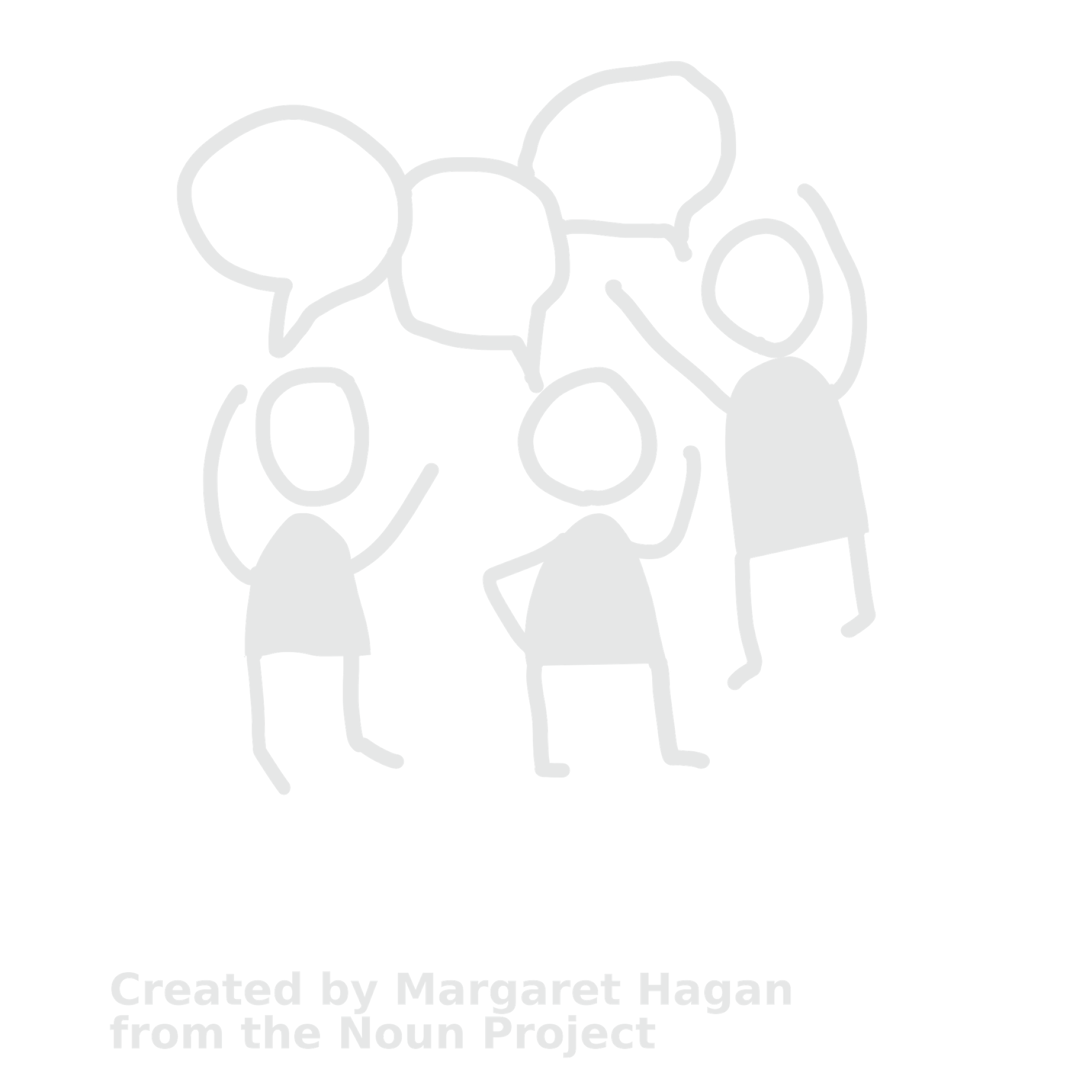 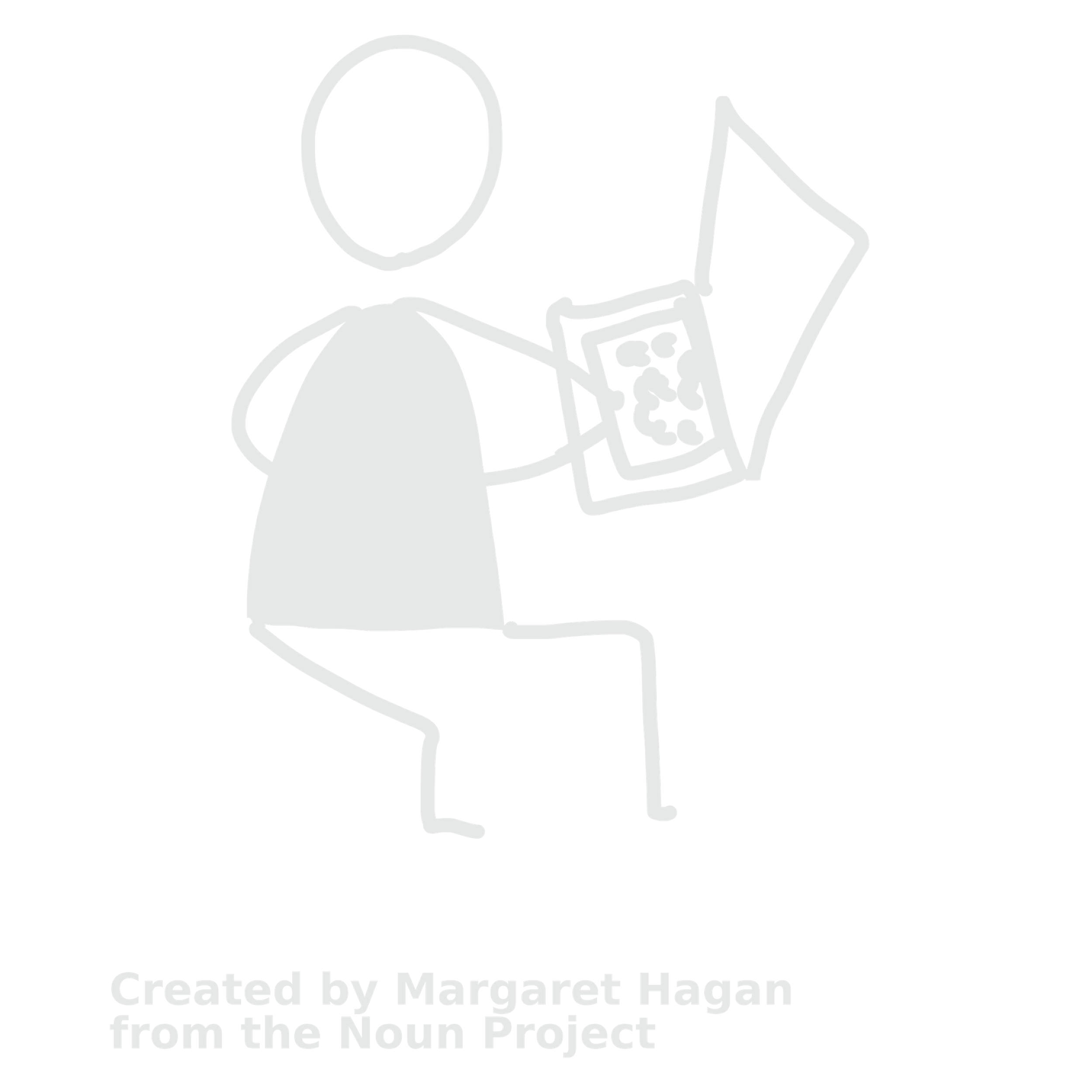 Visit the University of Sydney Library Teaching Support page
Contact the Library